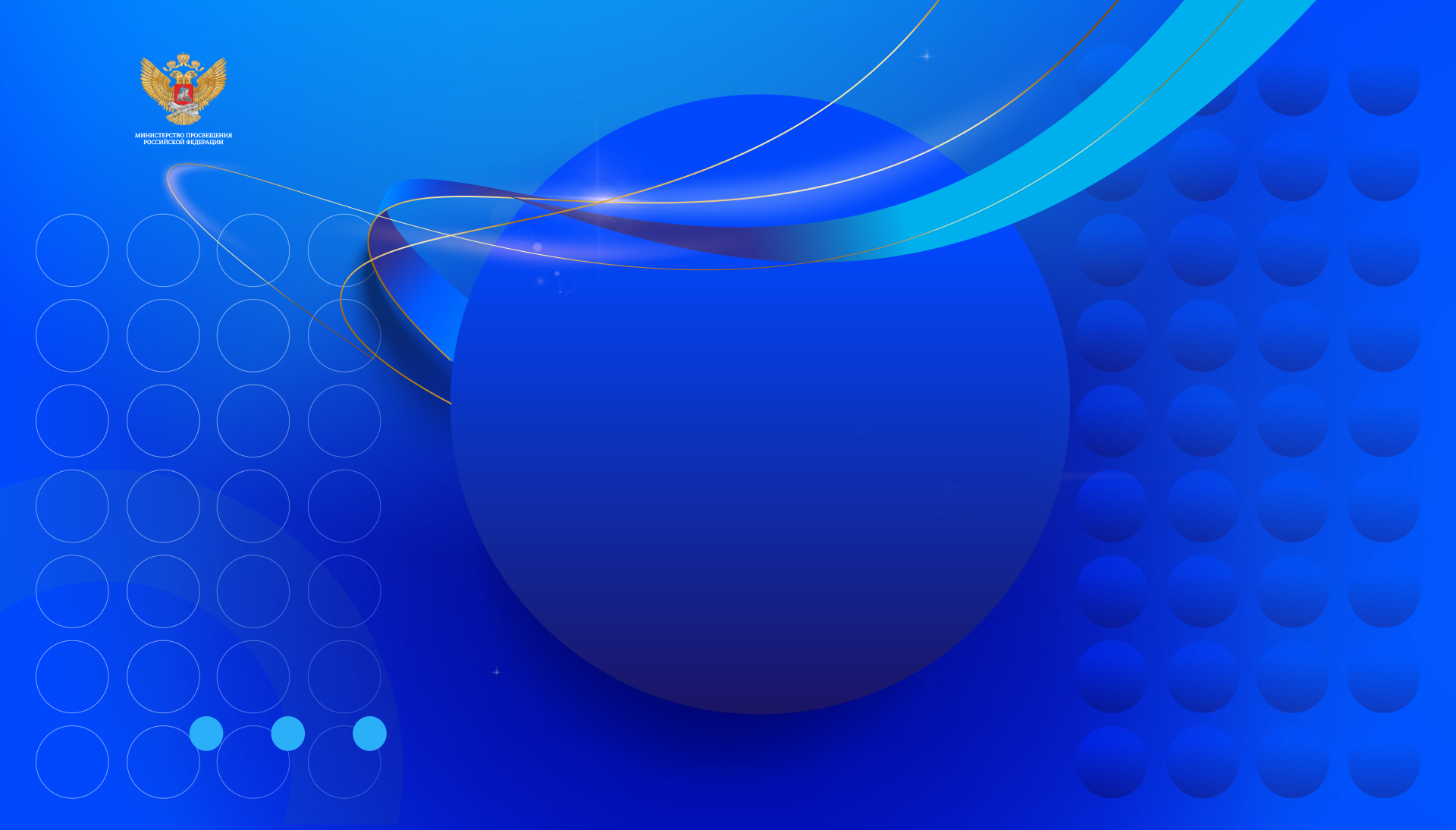 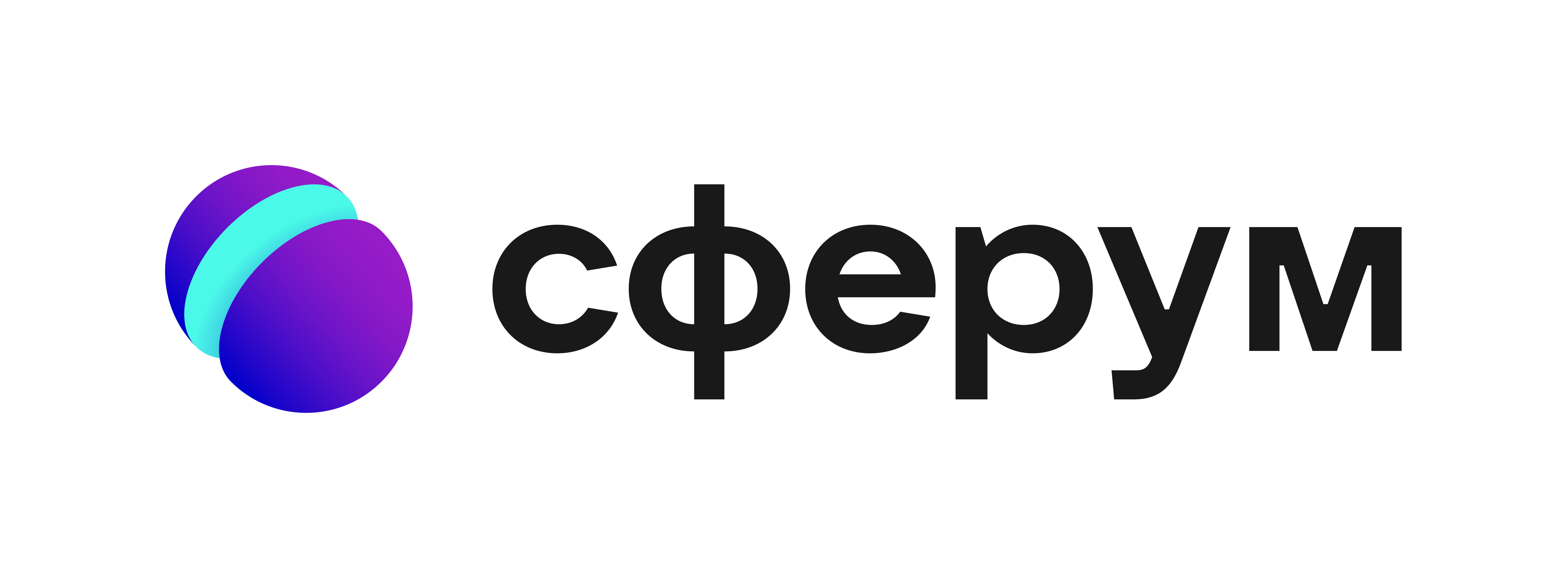 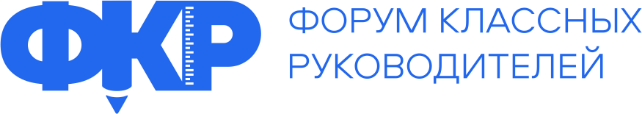 ПЕРВАЯ ПРАКТИЧЕСКАЯ ОНЛАЙН-КОНФЕРЕНЦИЯ ФОРУМА КЛАССНЫХ РУКОВОДИТЕЛЕЙ
ФОТО
УЧАСТНИКА
ПРАКТИЧЕСКИЙ КЕЙС
«НАЗВАНИЕ»
ФИО
ДОЛЖНОСТЬ
МЕСТО РАБОТЫ
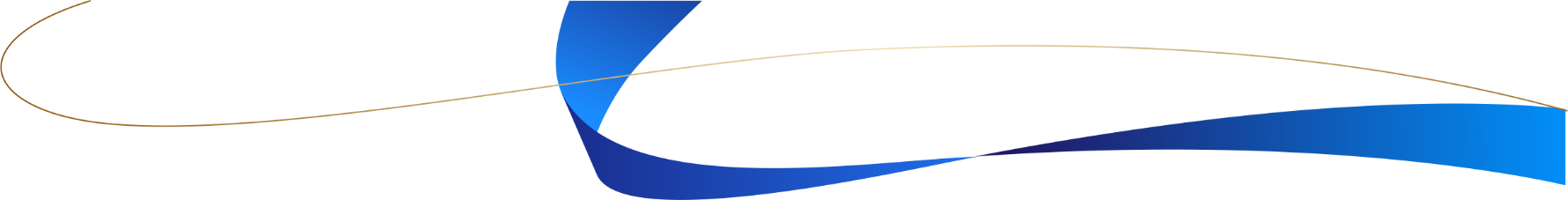 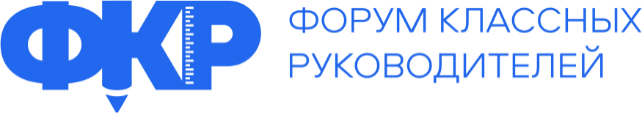 Содержание
…
…
…
….
…
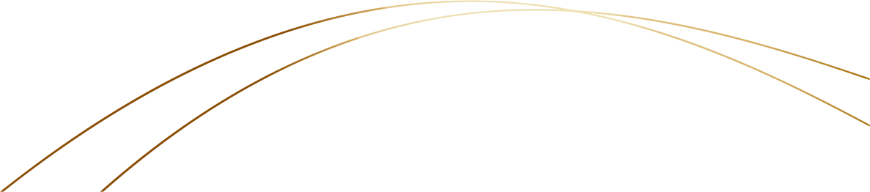 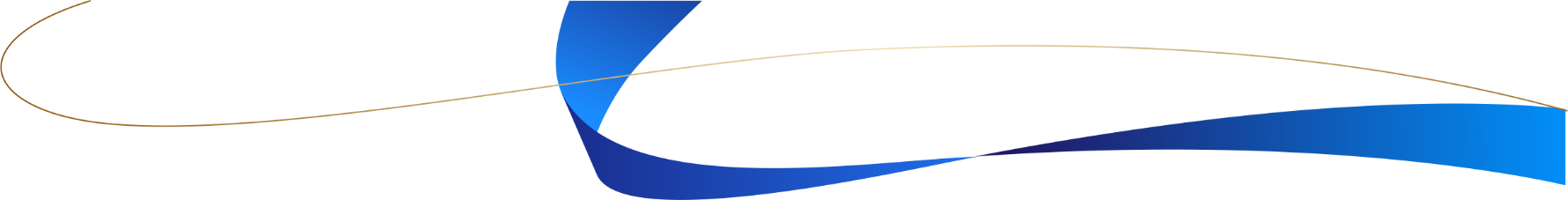 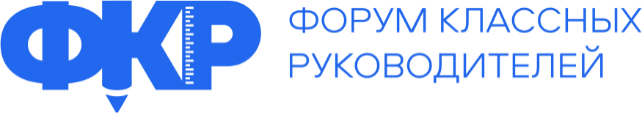 Заголовок
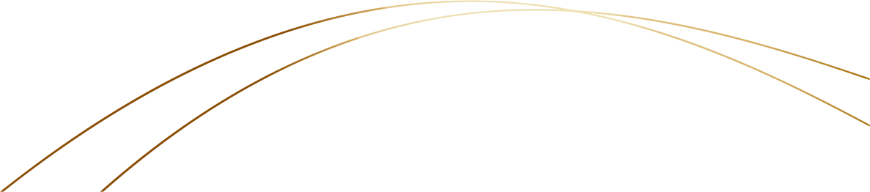 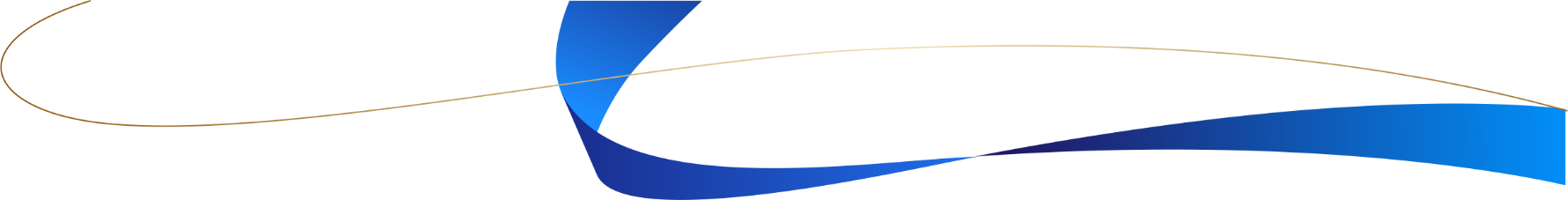 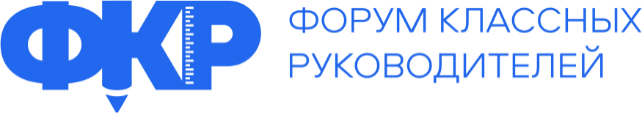 Заголовок
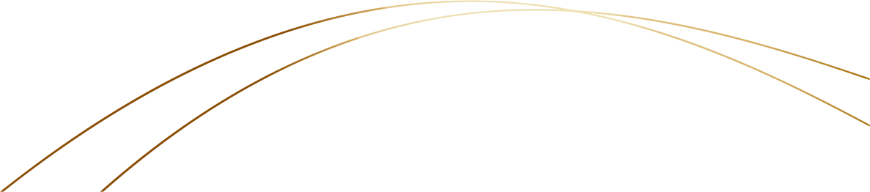 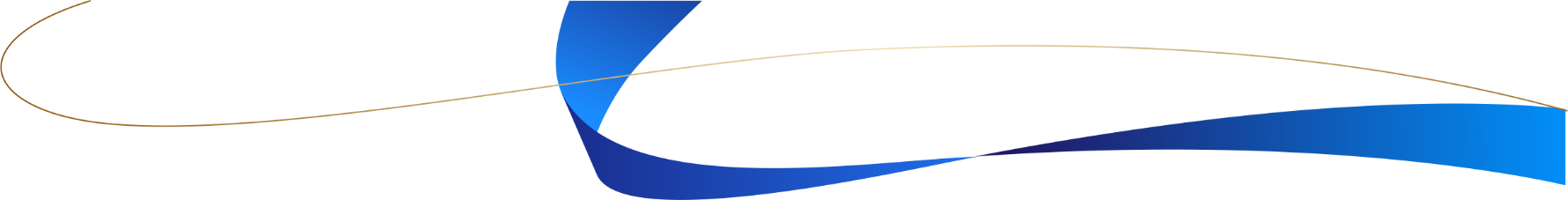 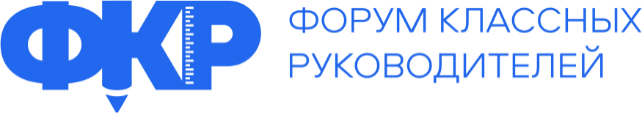 Заголовок
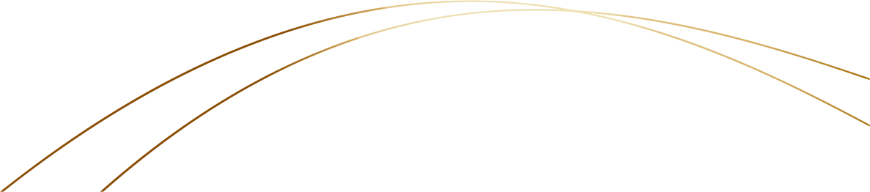 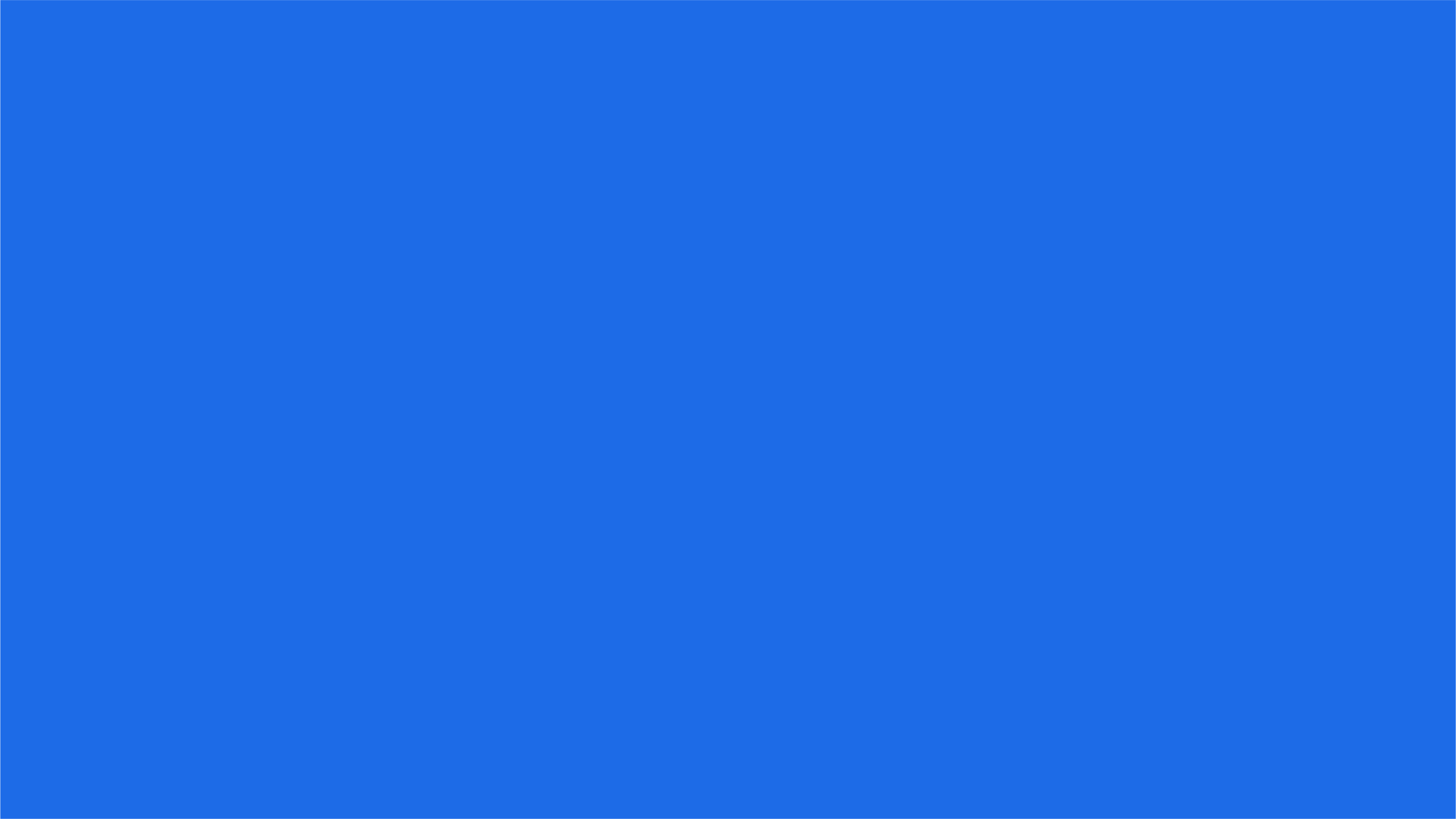 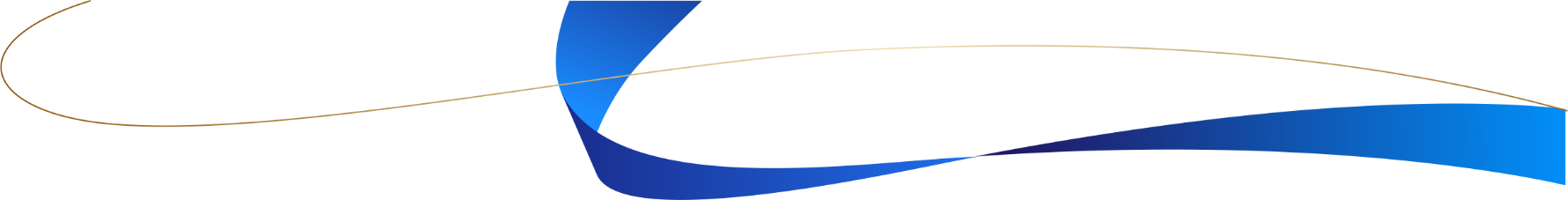 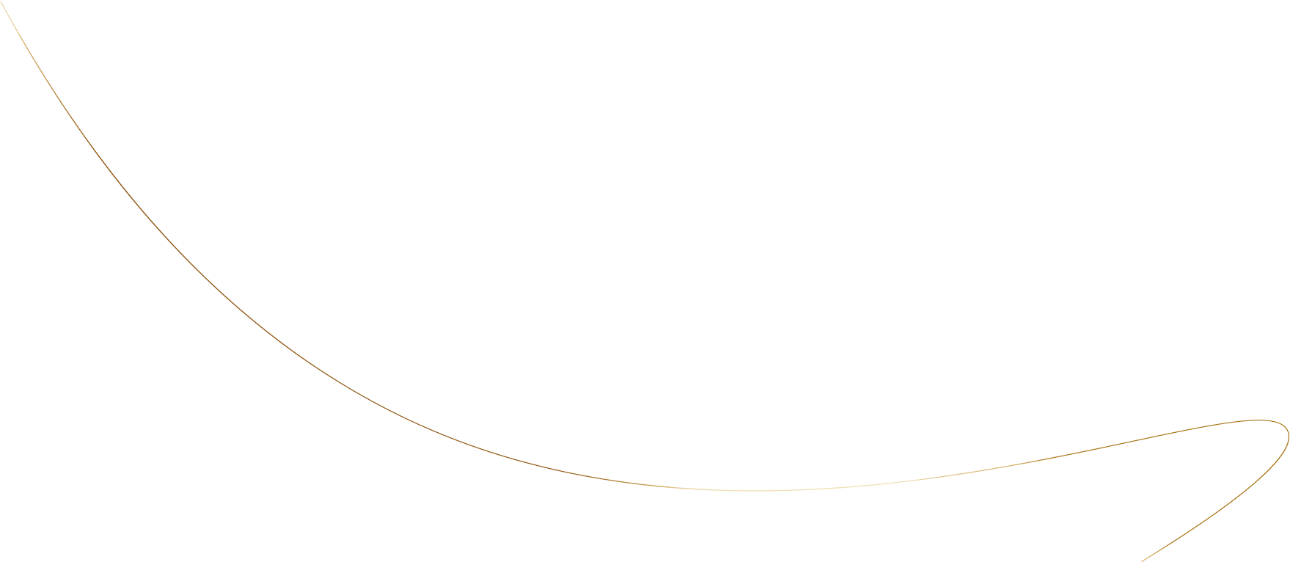 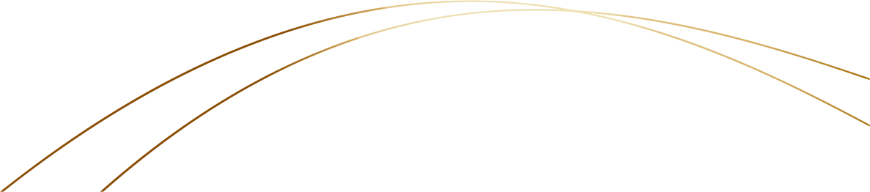